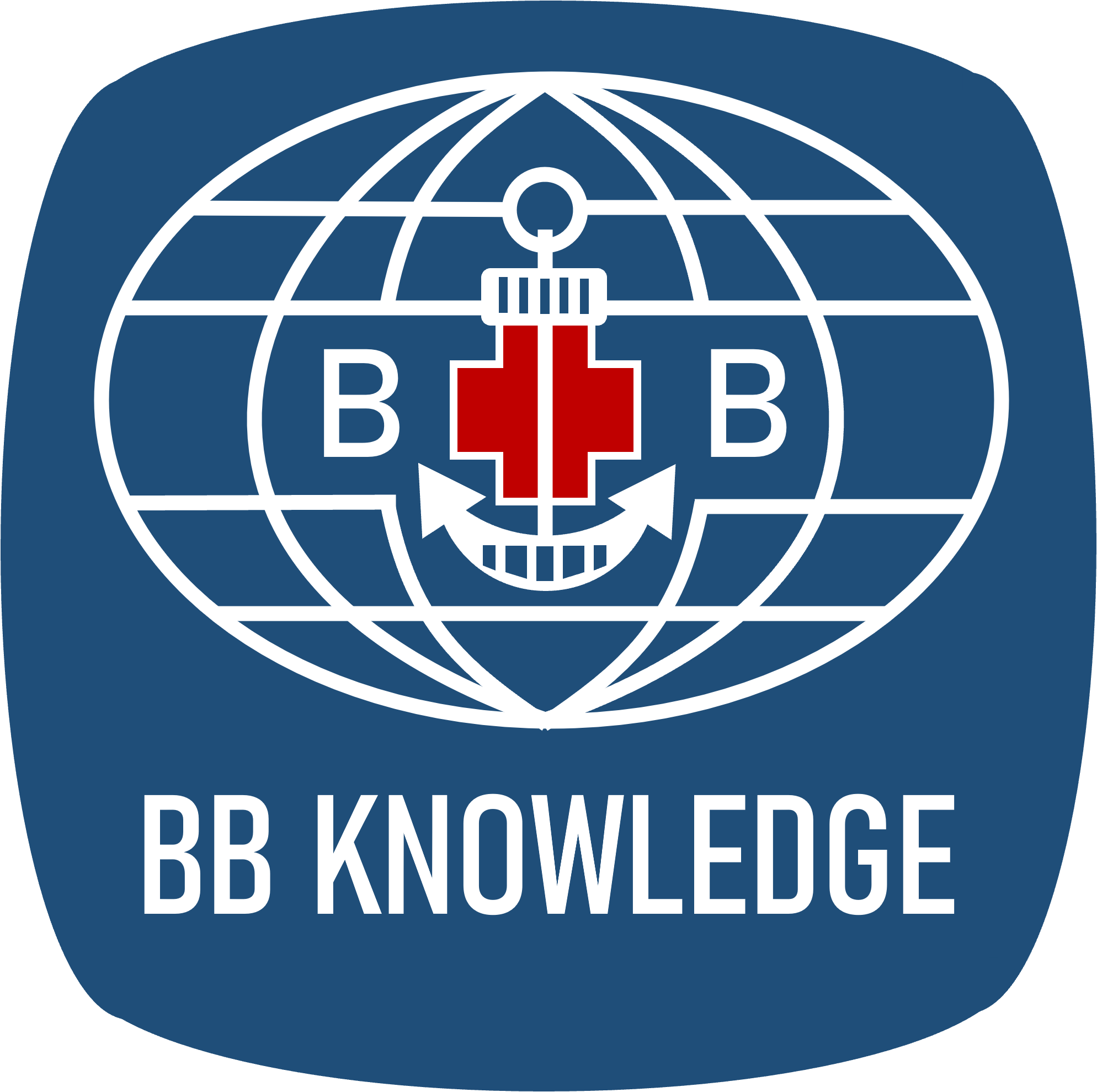 BBK Project Outline
Full Name
Rank
BB Age
Email Address
BB Company
{type here}
{type here}
{type here}
{type here}
{type here}
Describe the aims of your project. (min 30 words)
{type here}
How do plan to complete your project? (min 100 words)
{type here}
How will this project practically benefit Boys’ Brigade? (min 150 words)
{type here}
By what date will you have completed this project?
{type here}
Official use only
The BBV Queen’s Badge Coordinator
Date